He is reading
You are reading
today
Present Continuous
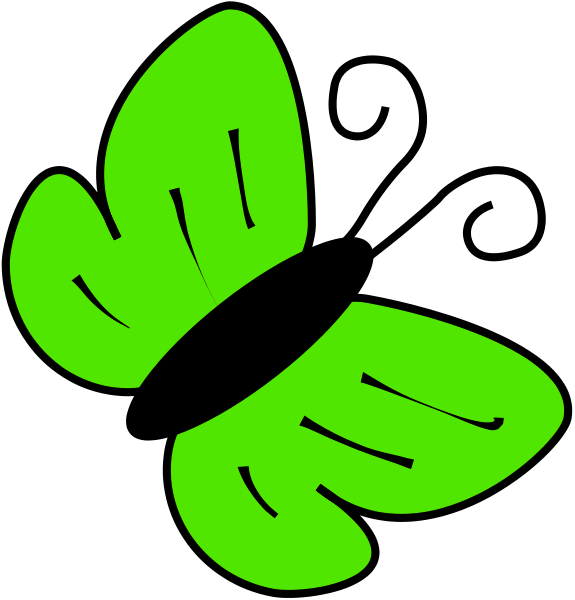 now
am
is
I am reading
V
-ing
are
at the moment
[Speaker Notes: am]
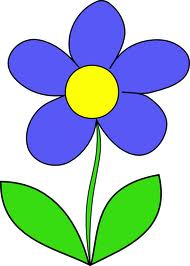 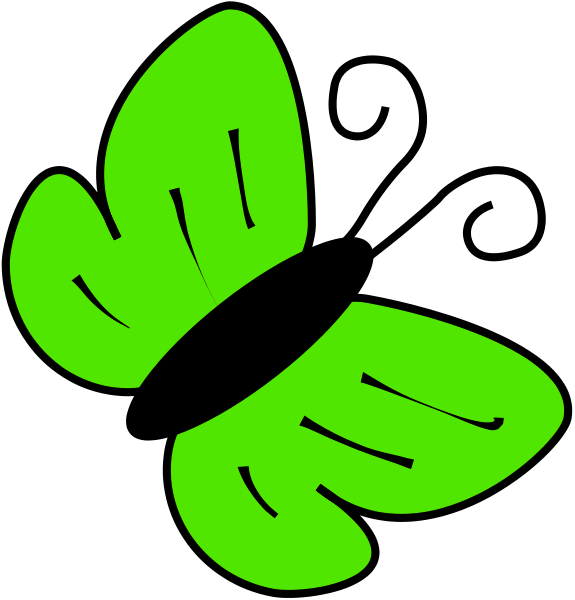 I
am
am
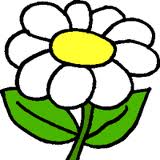 he
is
it
she
is
V
-ing
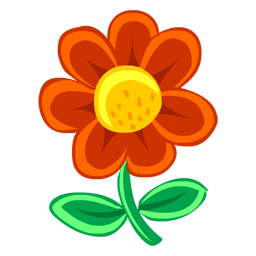 are
we
are
you
they
-ing spelling
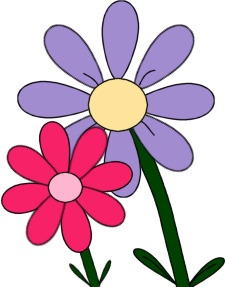 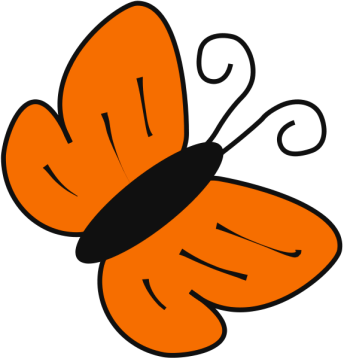 dance – dancing
ride – riding        
write - writing
e + ing

r  u  n – running        sl ee p - sleeping
      1 +1                           but           2 + 1
balsė + priebalsė                         w o rk – working
                                                1 + 2  
be g i  n  -  beginning    but       l i s t e n – listening
            1 +1                                                                      1 +1
n    nn+ing

lie – lying
die – dying        
tie – tying
ie      y+ing

[Speaker Notes: 1]
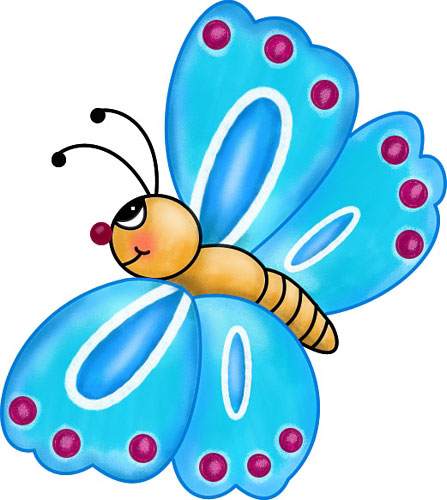 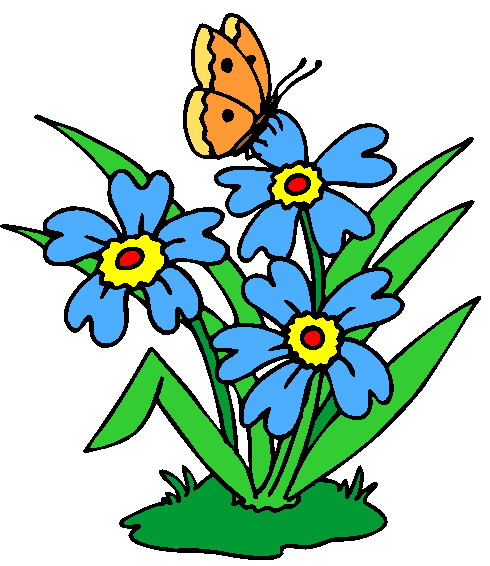 Žodžių tvarka
.
Veikėjas
am/ is/ are
V+ing
?
Am/ Is/ Are
veikėjas
V+ing
They   are   eating    apples.
Are    they   eating    apples?
[Speaker Notes: They are eating apples.
Are they eating apples?]
Ex. 1
Walk
2. Read
3. Swim
4. Eat 
5. Give
6. Sit 
7. Open
walking
8. Close 
9. Tell
10. Go 
11. Dig
12. Finish
13. Lie
14. Draw
15. Begin
closing
telling
reading
going
swimming
digging
eating
finishing
giving
lying
drawing
sitting
beginning
opening